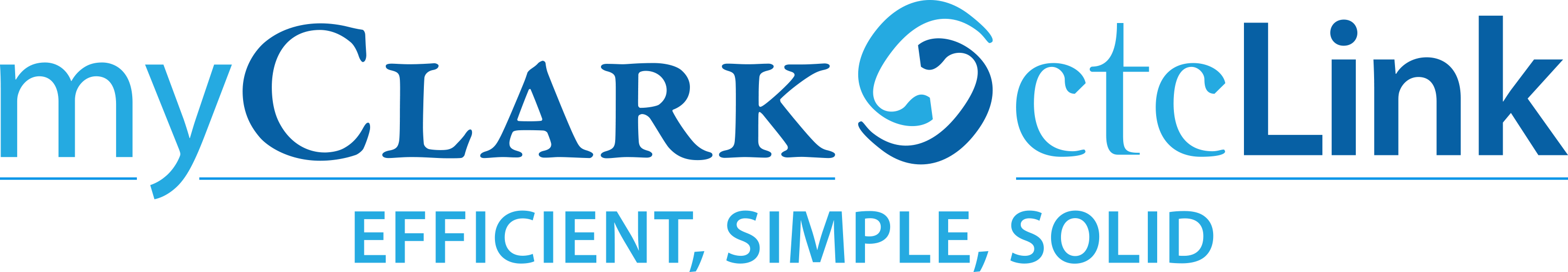 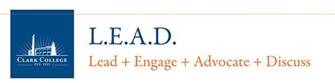 We started this monthly meeting hoping to encourage more back and forth communication on important campus initiatives and projects.
Questions?
Upcoming Training Opportunities
Teaching & Learning Days

Opening Week
Come join the myClark ctcLink project management staff Friday mornings in the lab!
SHL 019  Friday mornings 9am to noon
Each Friday we will have snacks and drawings for Clark prize!
We will be working on:
UAT scripts
QRG’s
Building in live environment 
Advisement Rule
Courses
Classes
Enrollment Requirements
Transfer Credit Rules 
Answering questions
And most of all having FUN!
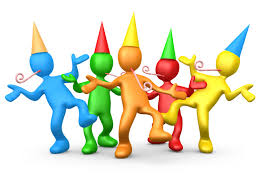